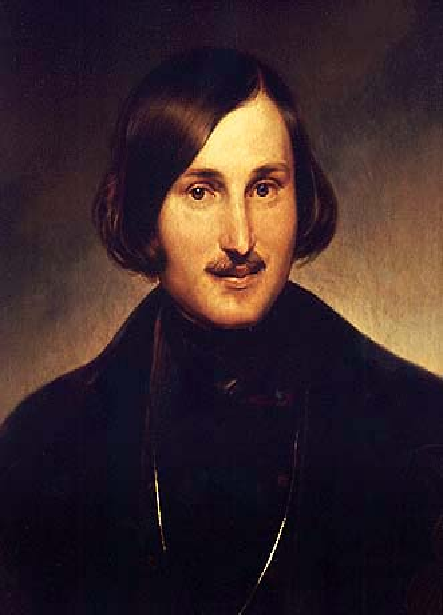 Система образов поэмы Н.В. Гоголя «Мёртвые души»
Логотип
Учитель русского языка и литературы 
МБОУ ОШ № 25
Н.В. Шевцова
Цели и задачи:
Раскрыть особенности системы образов помещиков в поэме Н.В. Гоголя «Мёртвые души».
Проверить уровень сформированности навыка анализа литературного персонажа.
Повторим…
На какие источники опирался Н.В. Гоголь, поэму создавая «Мёртвые души»?
Какова была цель написания поэмы?
Почему замысел Н.В. Гоголя был неосуществим?
В чём заключается смысл названия поэмы?
Что такое душа? По словарю С.И. Ожегова, «душа» - это
внутренний, психический мир человека, его сознание (радостно на душе);
то или иное свойство характера (добрая душа);
вдохновитель чего-нибудь (душа всего дела);
о человеке (в доме ни души);
в царской России: крепостной крестьянин (ревизская душа; мертвые души – умершие крепостные).
Проблемный вопрос
Кто же они, «мертвые души»?
Вопросы внимательному читателю…
Как описывает Н.В. Гоголь господина, приехавшего в гостиницу губернского города N?
Был ли его приезд каким-то значимым событием в жизни губернского города?
Кто сопровождает «господина средней руки»? Как их описывает автор?
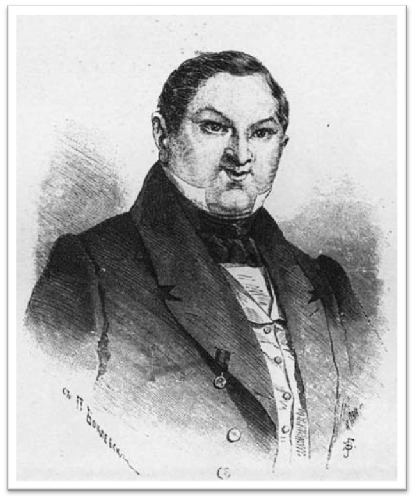 Вопросы внимательному читателю…
Как ведёт себя приезжий господин?
Когда читатель узнаёт, что приезжий господин – «коллежский советник Павел Иванович Чичиков»?
Какие вещи сопровождают господина Чичикова?
Как вы думаете, почему автор так подробно описывает предметы, окружающие вещи?
Восстановите маршрут путешествия Чичикова по усадьбам помещиков
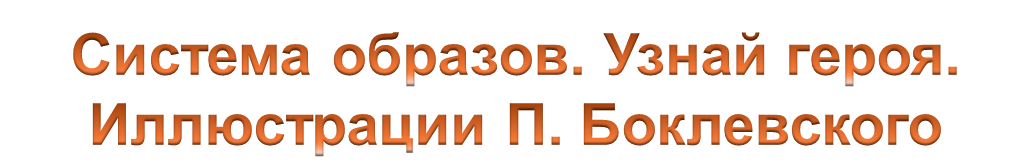 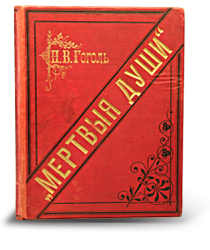 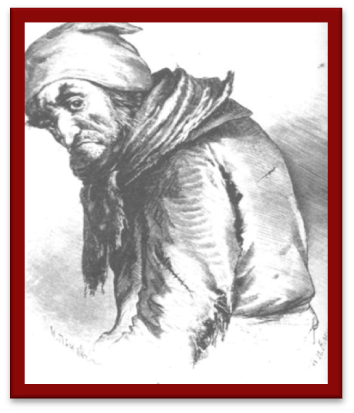 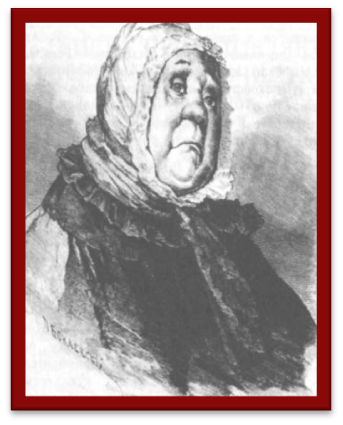 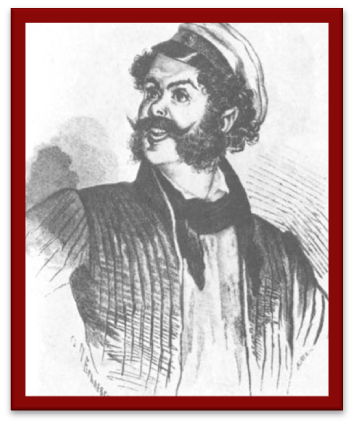 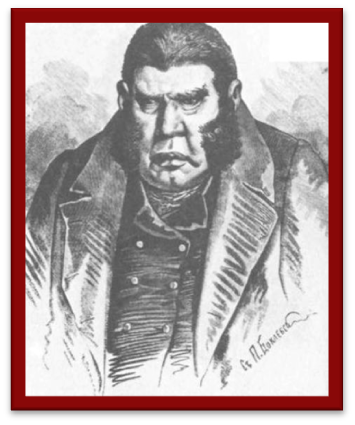 Ответим на вопросы
Кем больше всего интересуется Чичиков, расспрашивая трактирного слугу о состоянии дел в губернском городе?
Чему были посвящены первые дни приезда коллежского советника Чичикова?
Какое впечатление произвёл Чичиков на чиновников города?
Заполните таблицу
Приёмы раскрытия характеров героев
Персонажи поэмыОдин за другим следуют у меня герои, один пошлее другогоН.В. Гоголь
Деградация! Постепенное ухудшение, приводящее к вырождению.
Последовательность в изображении деградации помещиков в поэме.
Манилов.
Коробочка.
Ноздрев.
Собакевич.
Плюшкин.
Порядок следования помещиков неслучаен. Автор выводит некую закономерность, которая приводит  к экономическому и моральному упадку помещичий класс.
Выводы
Какой  порок олицетворяет каждый из помещиков поэмы Н.В. Гоголя?
Есть ли «мёртвые души» в наши дни?
Исчезла ли эта тема из современной жизни?
Что нужно предпринять, чтобы изменить к лучшему человеческую натуру?
Домашнее задание
А.И. Герцен утверждал: 
««Мертвые души» Н.В.Гоголя – удивительная книга, горький упрек современной  Руси, но не безнадежный».
  Прав ли он?
Желаю удачи!